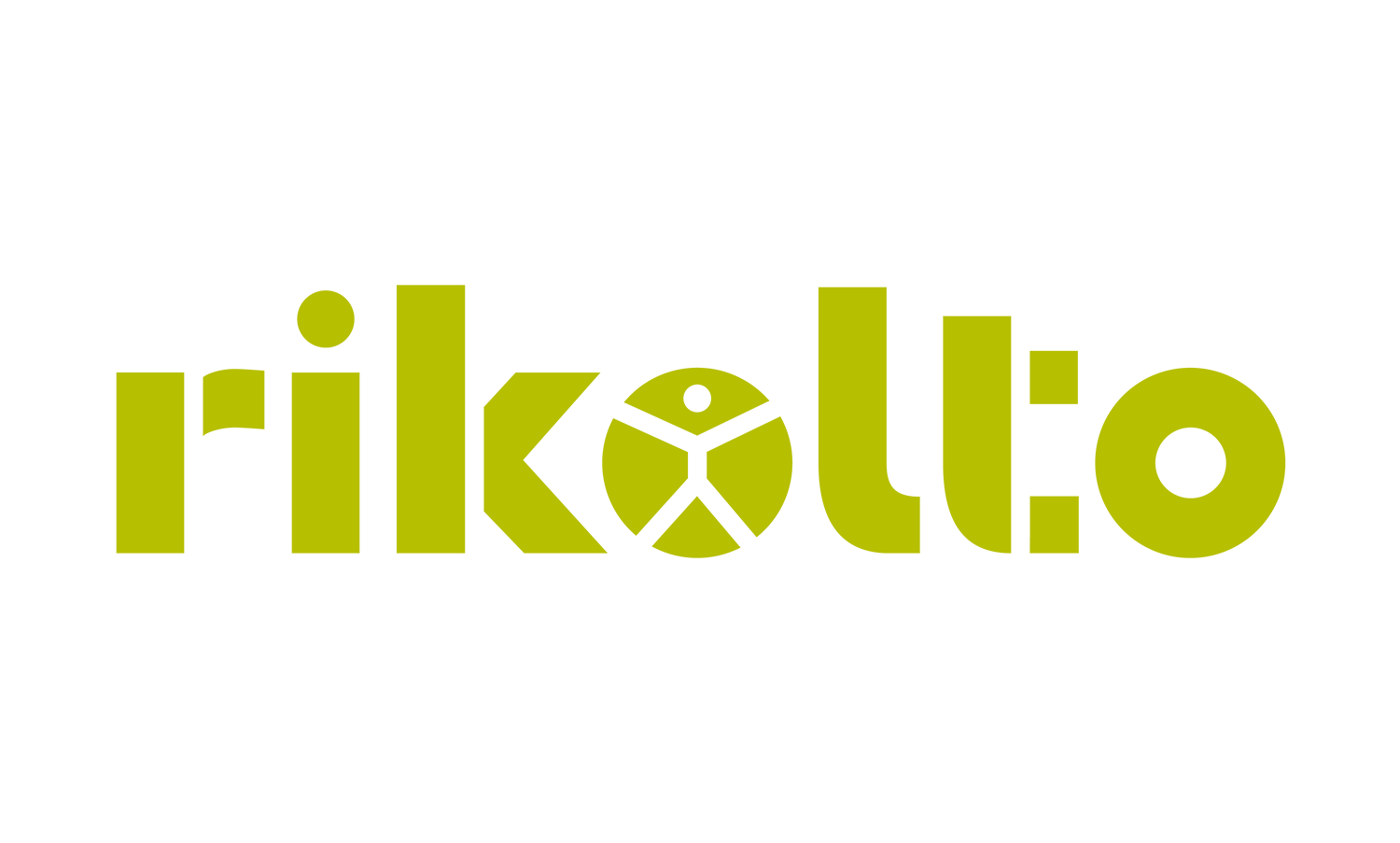 FOOD WASTE FEST24
NAAR MINDER VOEDSELVERSPILLING MET DE SUPERMARKT
MAARTEN CORTEN - RIKOLTO
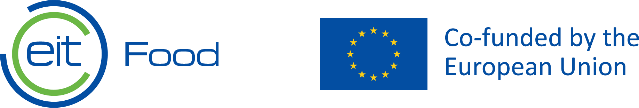 FOOD WASTE FEST24
WAT GAAN WE DOEN?
Resultaten Superlijst Milieu 2022

Mini-workshop: Pitch jouw plan
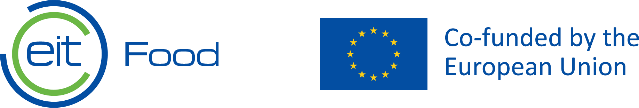 Bronvermeldingen
FOOD WASTE FEST24
SUPERLIJST MILIEU 2022
Actieplan?

Doelstellingen, definities, rapportering?

Schatting door 3e?

Prioritering door 3e?
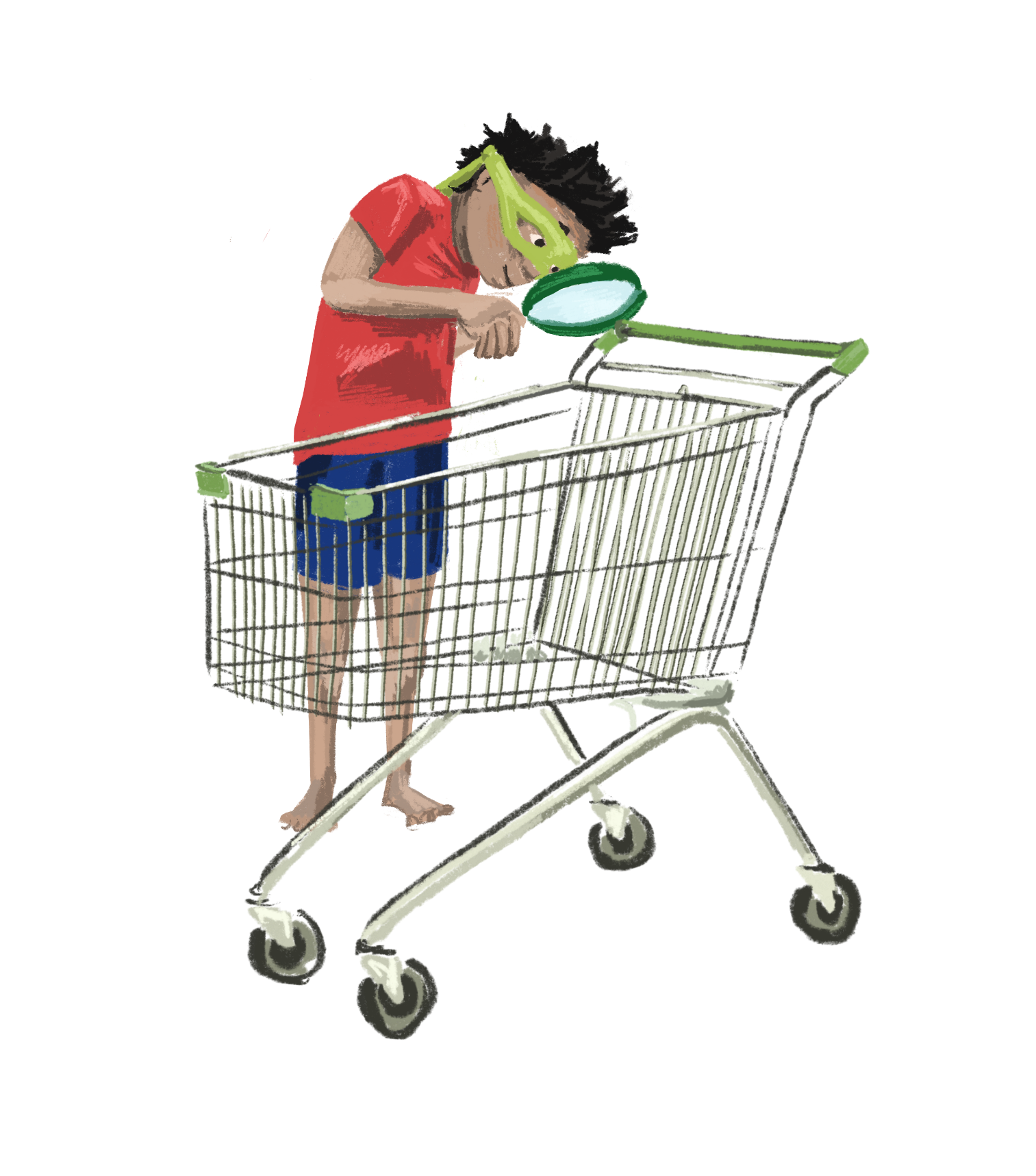 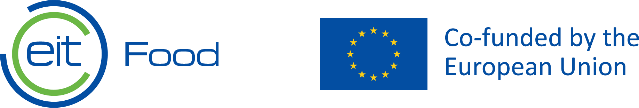 https://www.superlijst.be/milieu2022
FOOD WASTE FEST24
SUPERLIJST MILIEU 2022
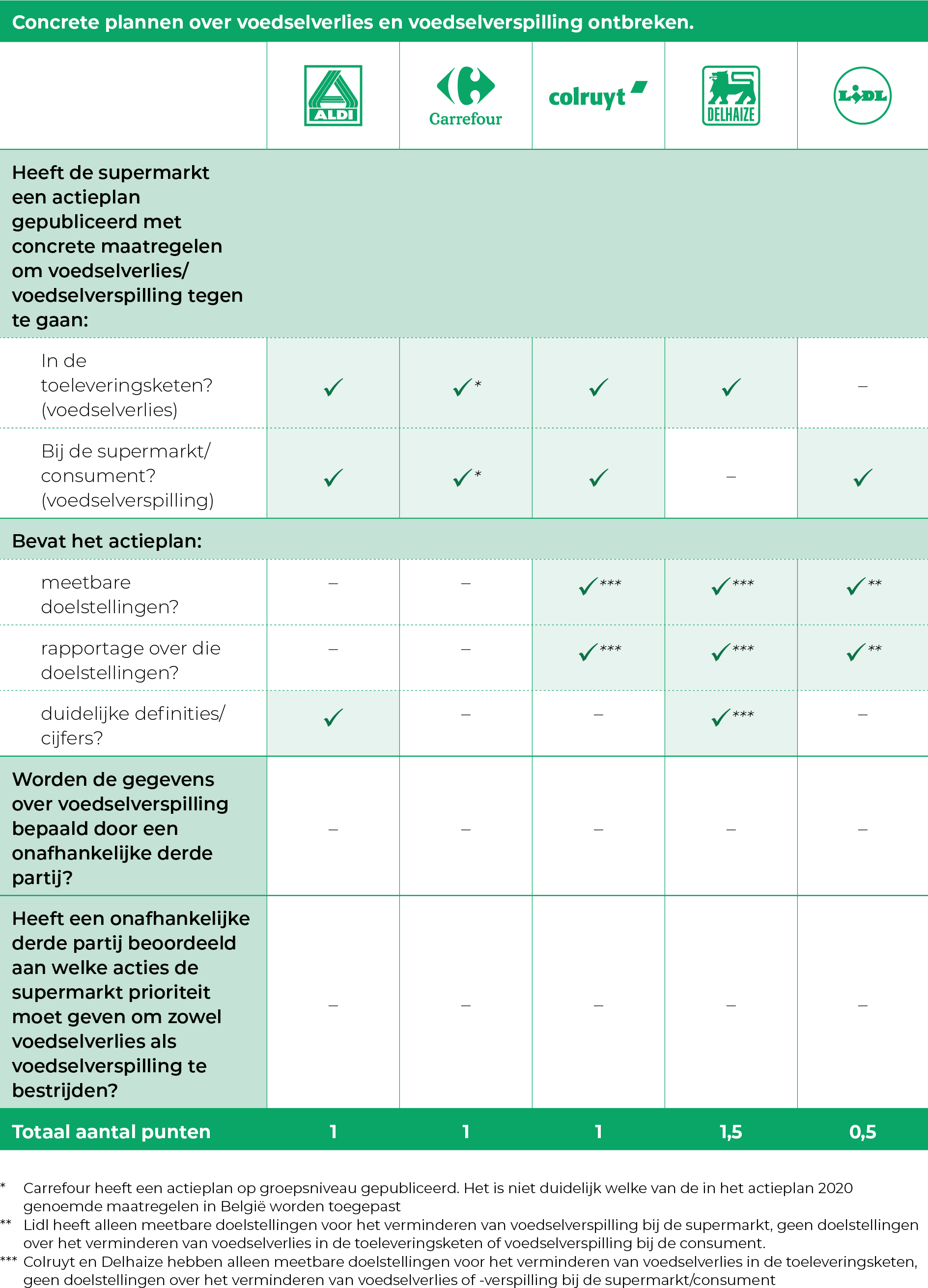 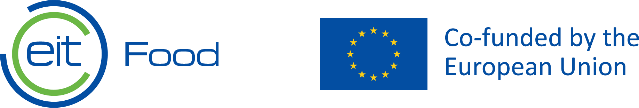 https://www.superlijst.be/milieu2022
FOOD WASTE FEST24
SUPERLIJST MILIEU 2022
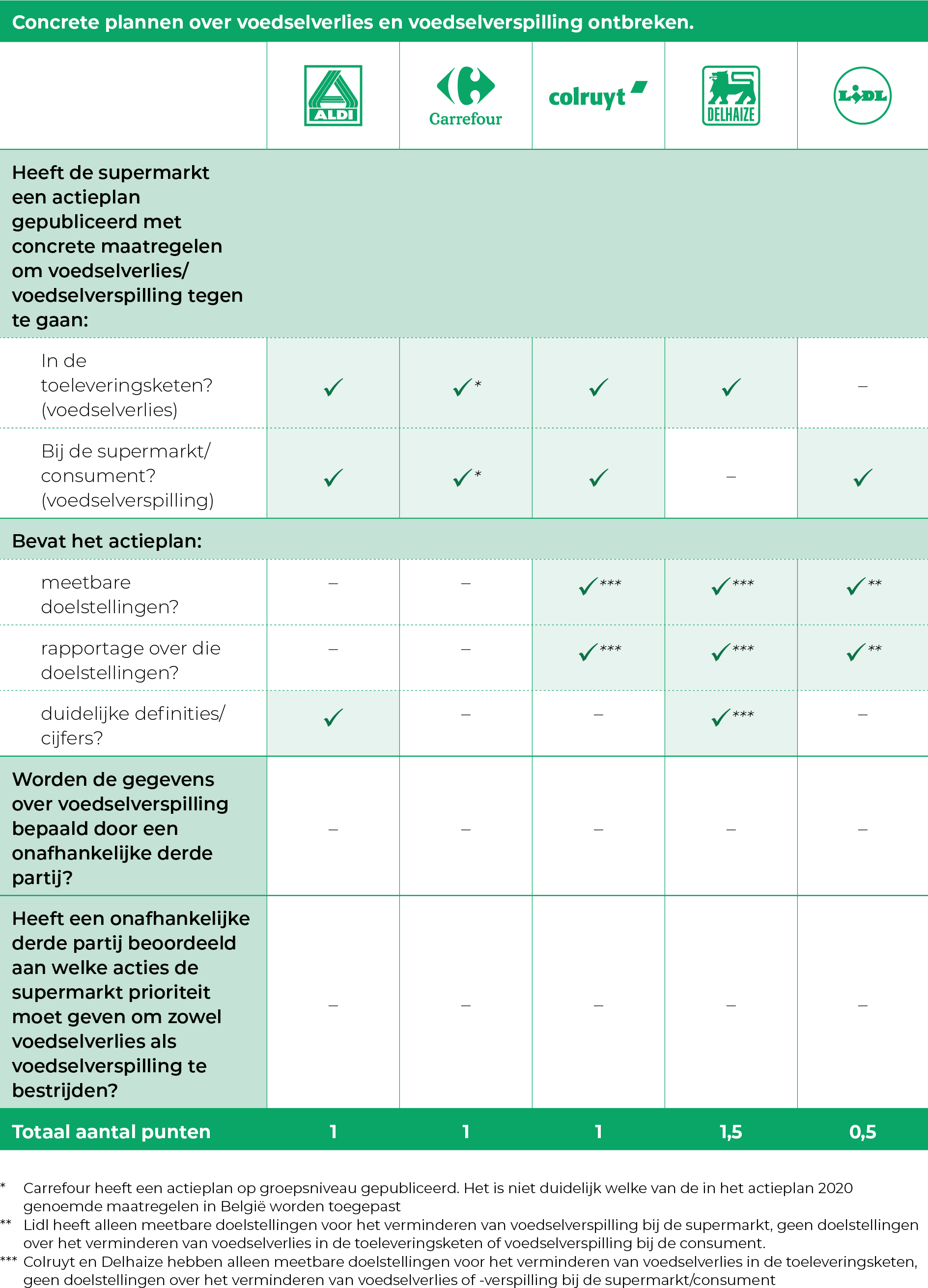 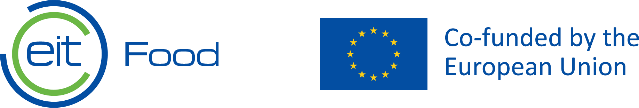 https://www.superlijst.be/milieu2022
FOOD WASTE FEST24
SUPERLIJST MILIEU 2022
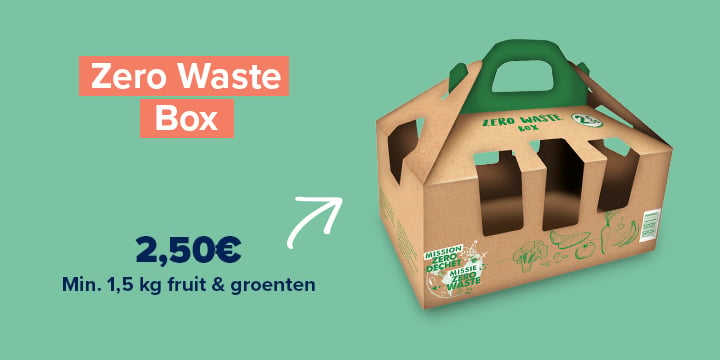 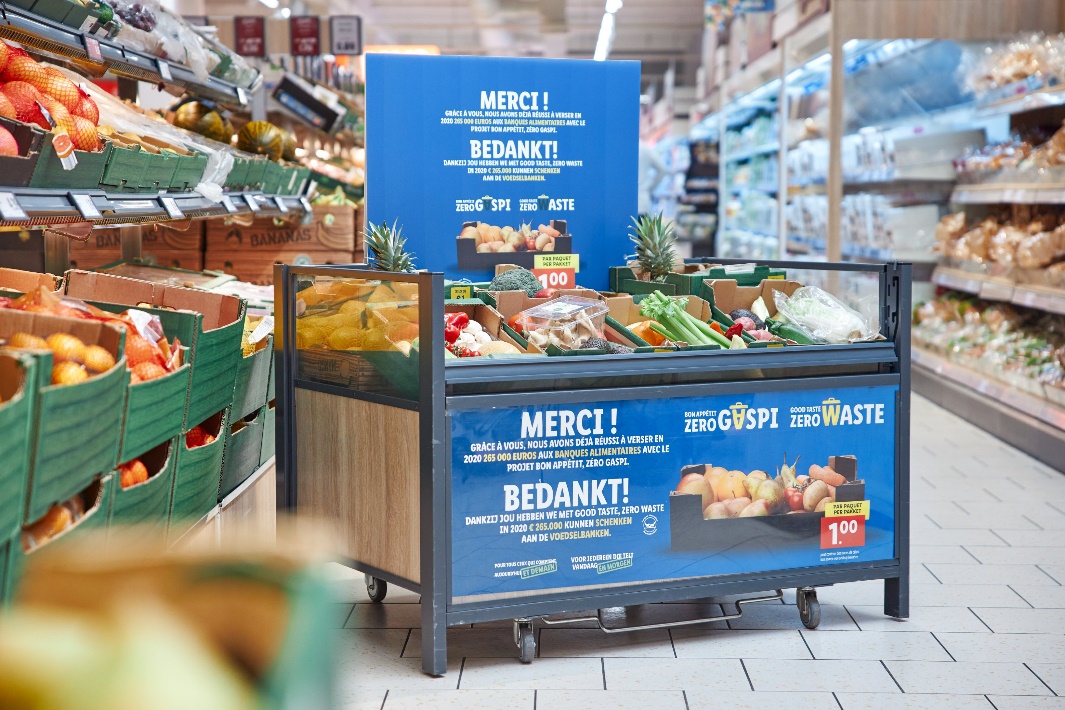 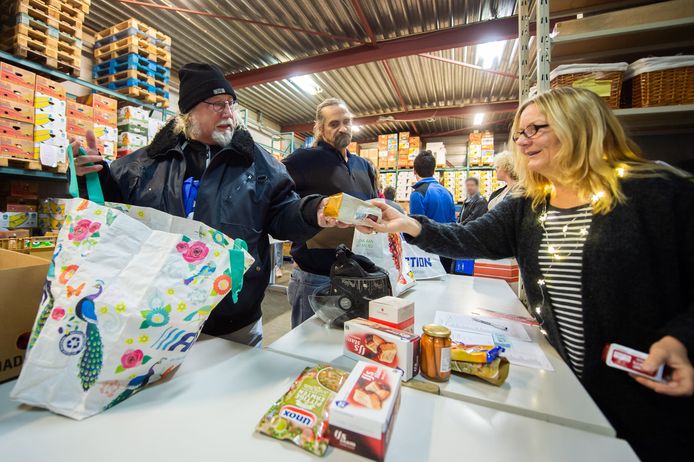 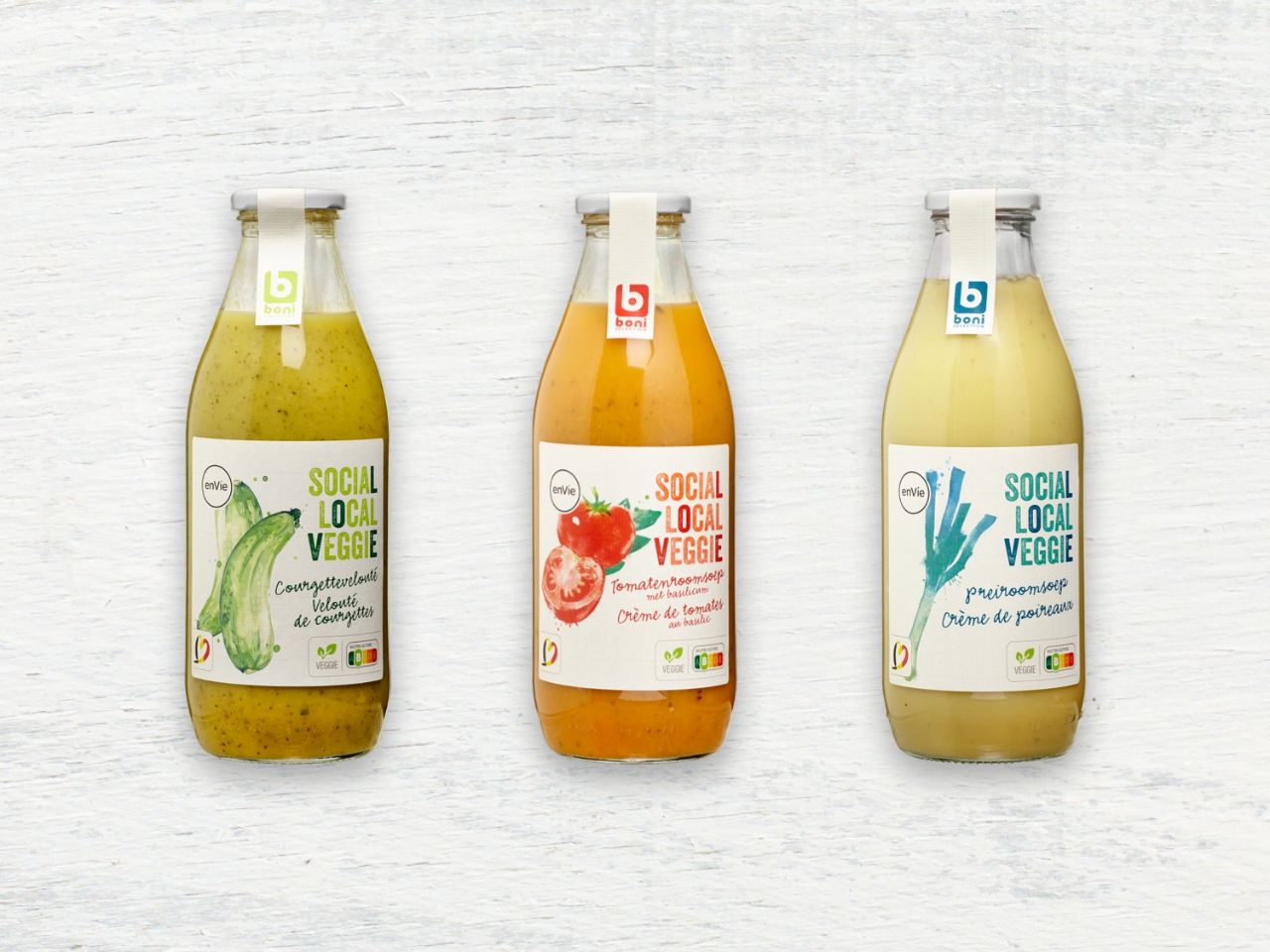 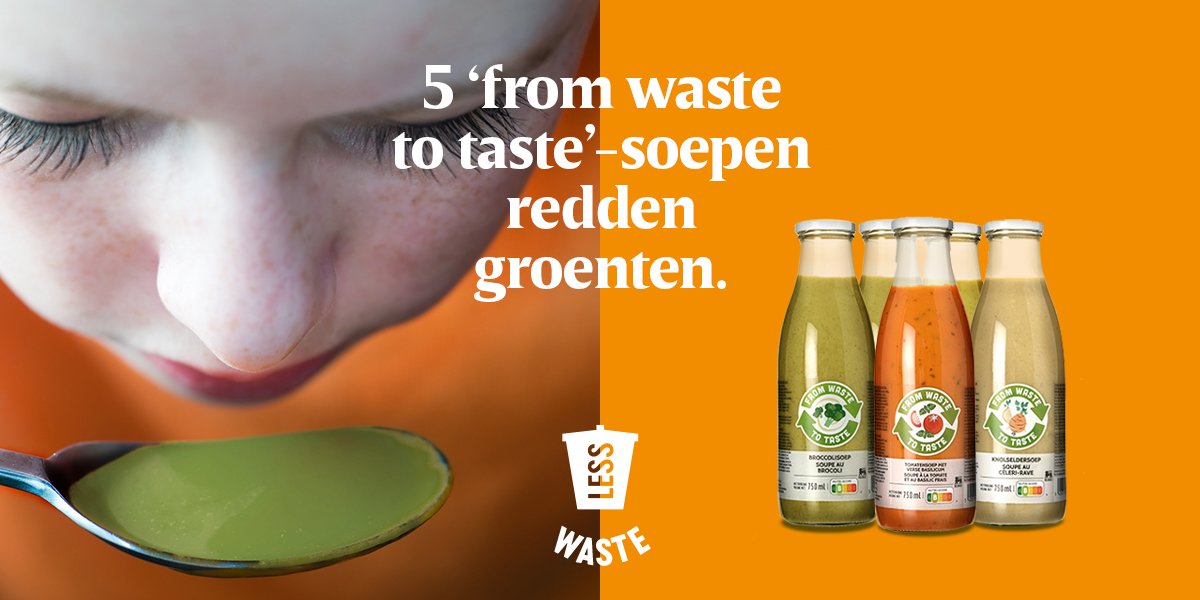 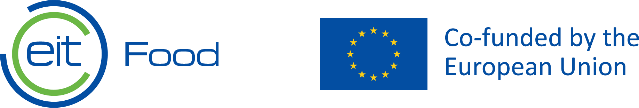 https://www.superlijst.be/milieu2022
[Speaker Notes: - Maaltijdboxen met beschadigde of bijna vervallen producten zoals ‘Good Taste, zero Waste’ Lidl, en ‘Zero Waste Box’ van Carrefour
Voedselrecycling: ‘From waste to taste’-soepen en ‘Sapjes’ van Delhaize, envie-soepen van Colruyt. Betrekt ook andere actoren in de keten.
Donaties aan voedselbanken: alle supermarkten]
FOOD WASTE FEST24
SUPERLIJST MILIEU 2022
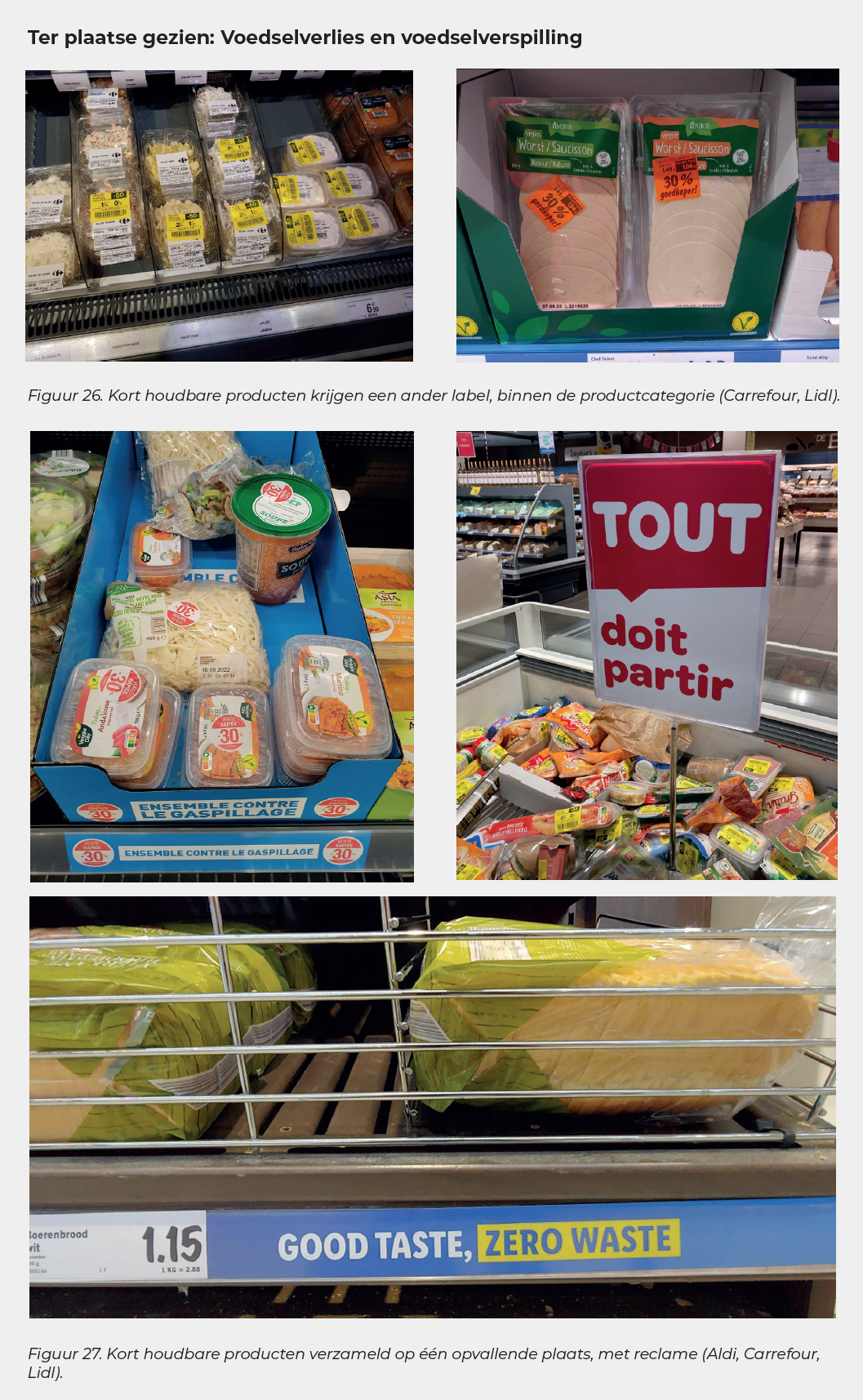 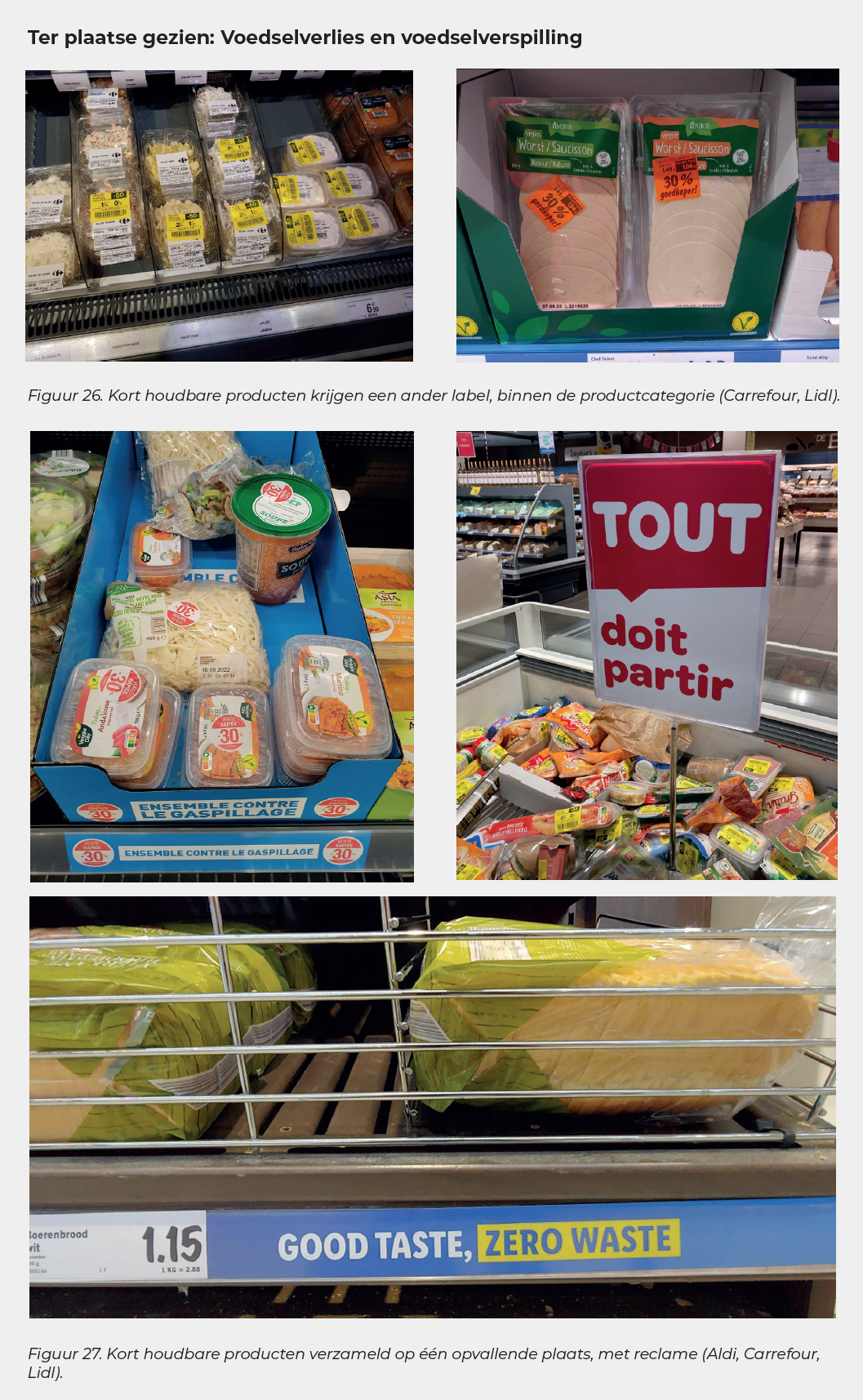 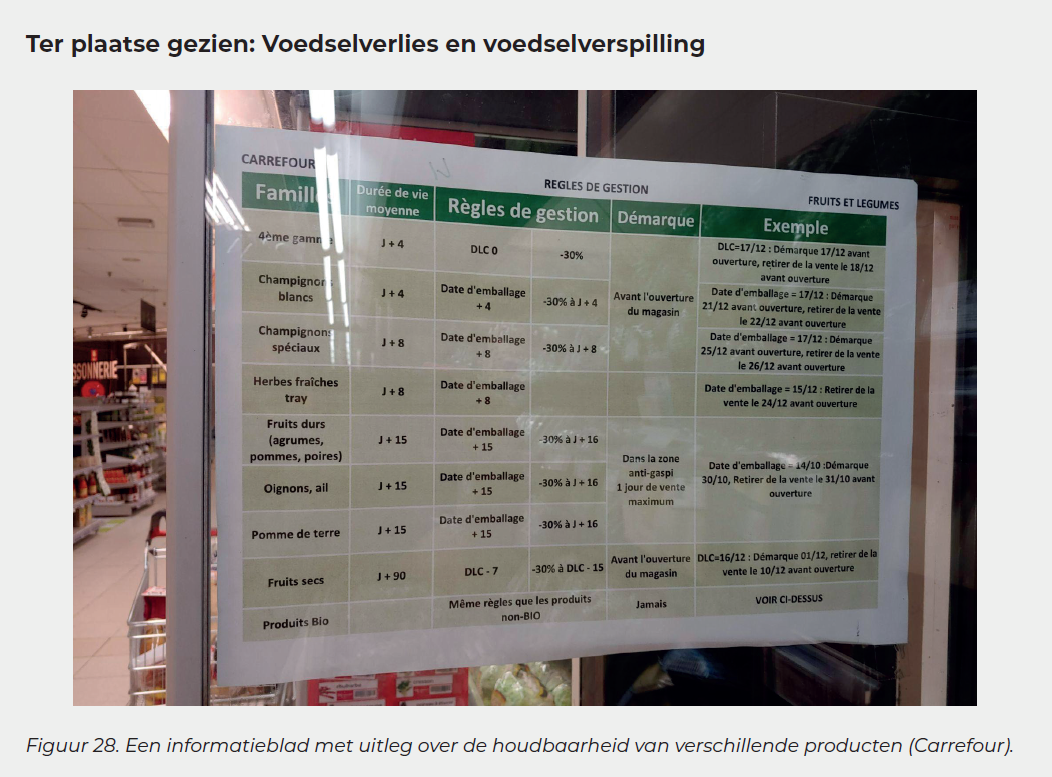 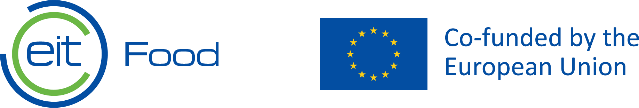 https://www.superlijst.be/milieu2022
[Speaker Notes: Eén opvallende plaats

Labelling

Informatie over houdbaarheid]
FOOD WASTE FEST24
SUPERLIJST MILIEU 2022
1 gemeenschappelijke definitie (cfr. Ladder Moerman)

Geïntegreerd actieplan

Wees ambitieus en innovatief

Rapporteer duidelijk over ambities
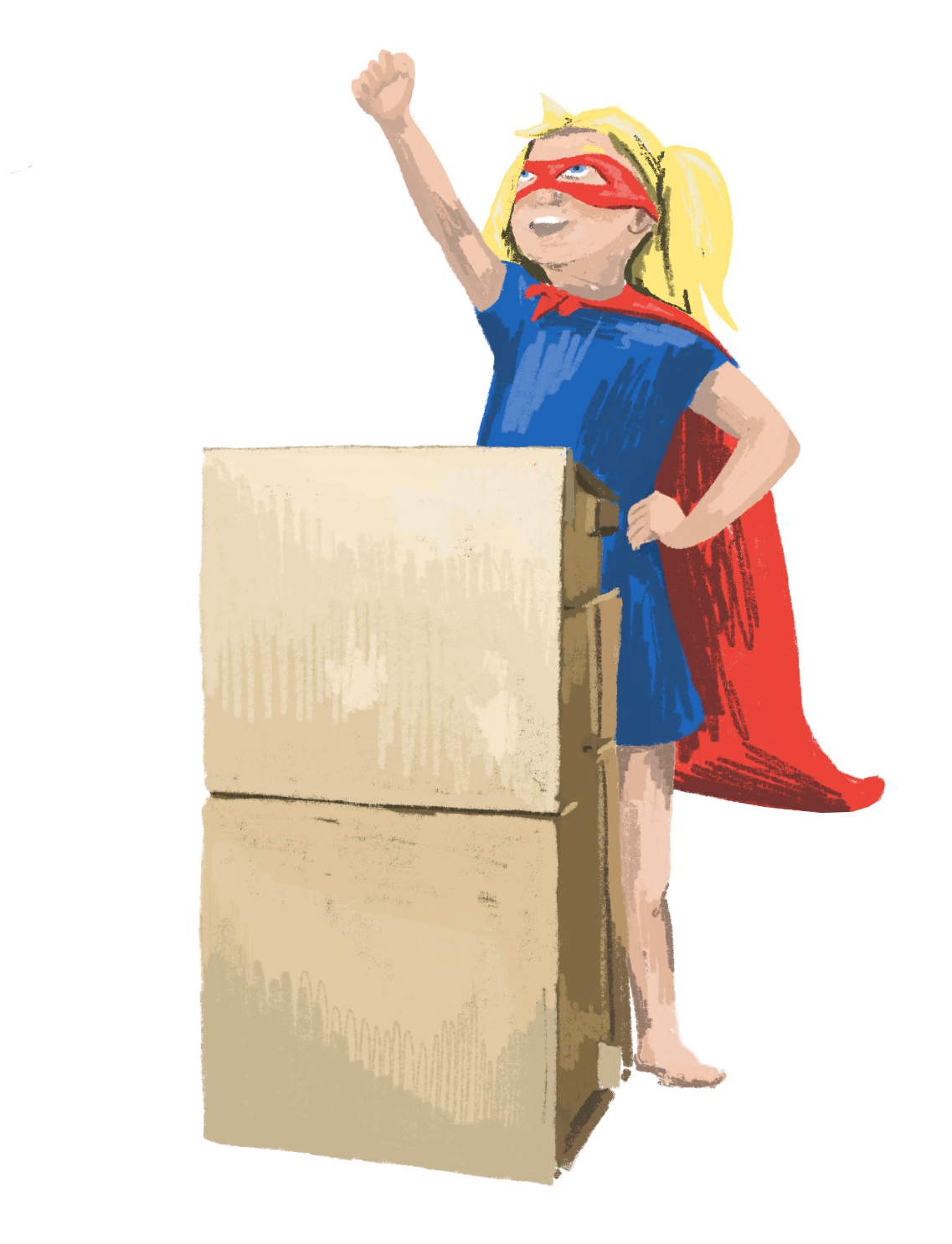 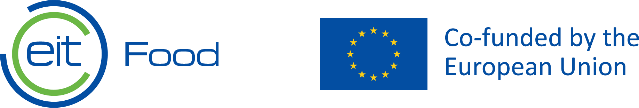 https://www.superlijst.be/milieu2022
FOOD WASTE FEST24
SUPERLIJST MILIEU 2022
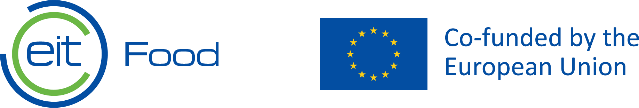 https://www.superlijst.be/milieu2022
[Speaker Notes: - Maaltijdboxen met beschadigde of bijna vervallen producten zoals ‘Good Taste, zero Waste’ Lidl, en ‘Zero Waste Box’ van Carrefour
Voedselrecycling: ‘From waste to taste’-soepen en ‘Sapjes’ van Delhaize, envie-soepen van Colruyt. Betrekt ook andere actoren in de keten.
Donaties aan voedselbanken: alle supermarkten]
FOOD WASTE FEST24
SUPERLIJST MILIEU 2022
300 boodschappen van 250 mensen, 50 over food waste

Kleinere porties voor singles

‘Gekke groentjes’ (+ sensibilisering)

Snellere / Scherpere / zichtbare kortingen
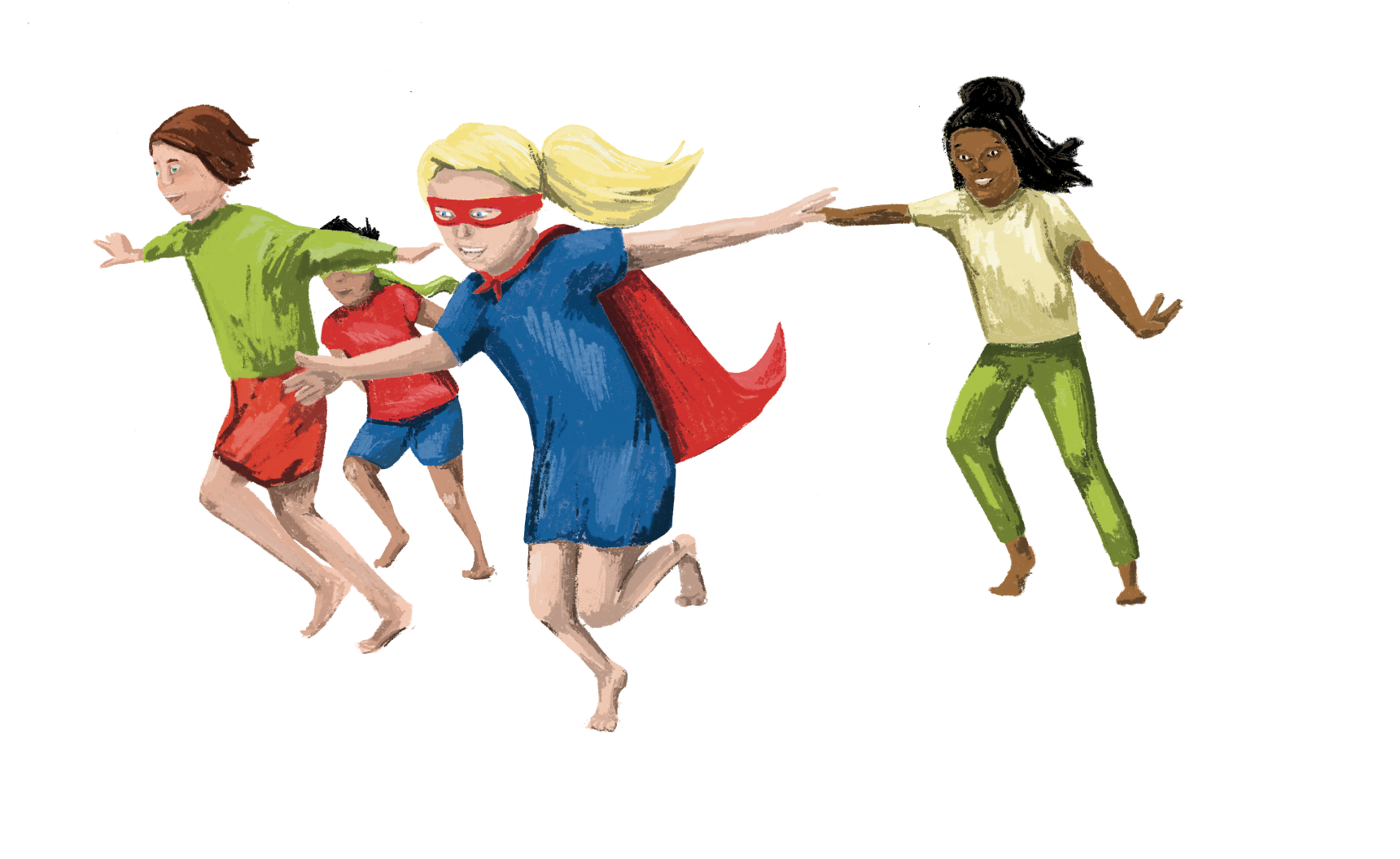 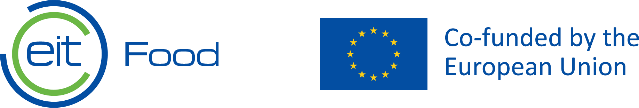 Publicatie eind 2024
FOOD WASTE FEST24
Pitch jouw plan
4-5 groepen

vzw FoodGain

Pitch (2 minute) aan bestuur BeHive

Actieplan
Schaalbaar
Meetbaar
What’s in it for them?
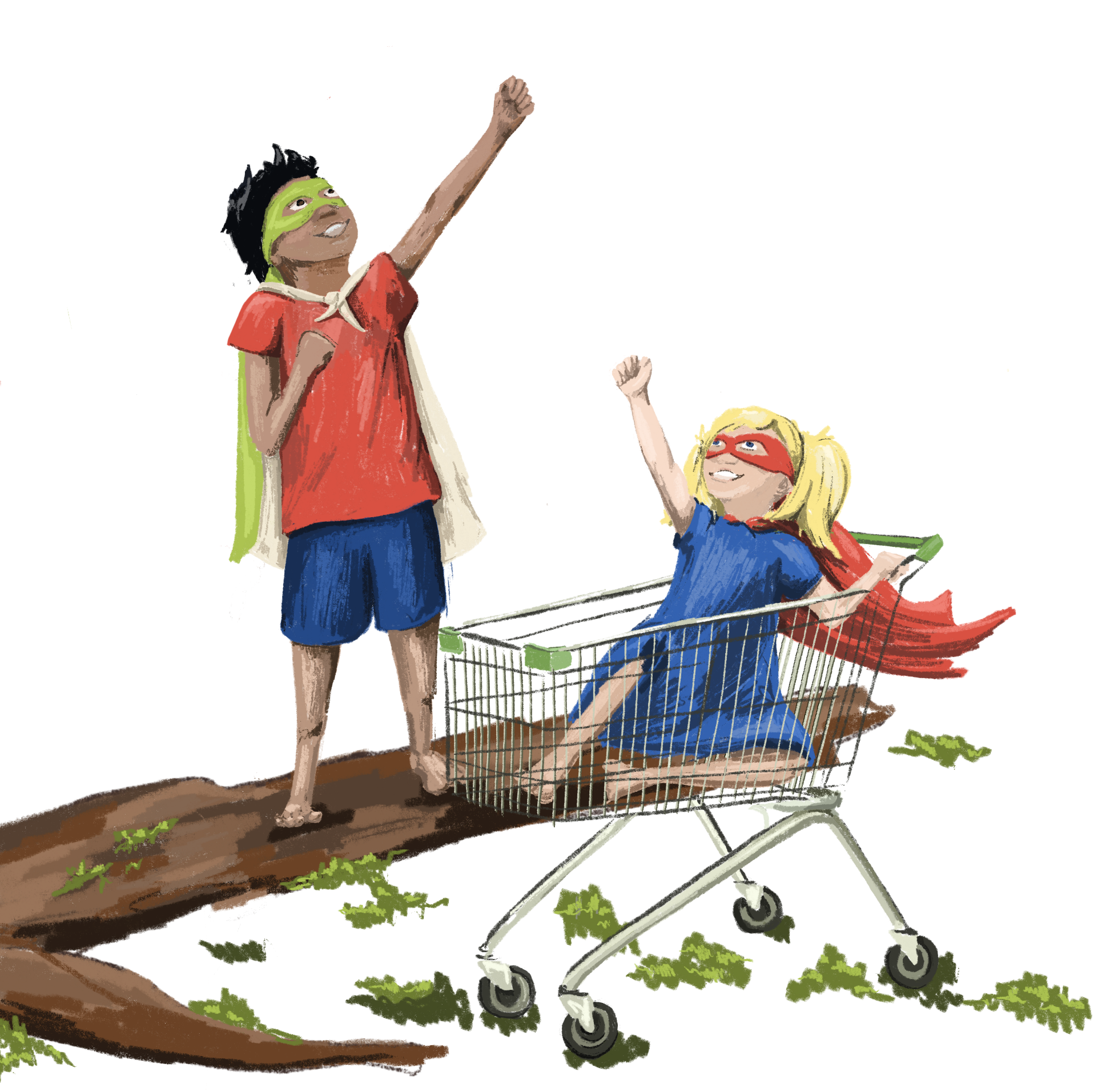 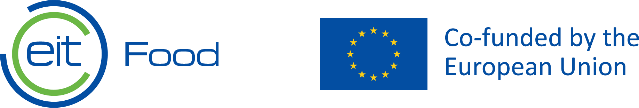 FOOD WASTE FEST24
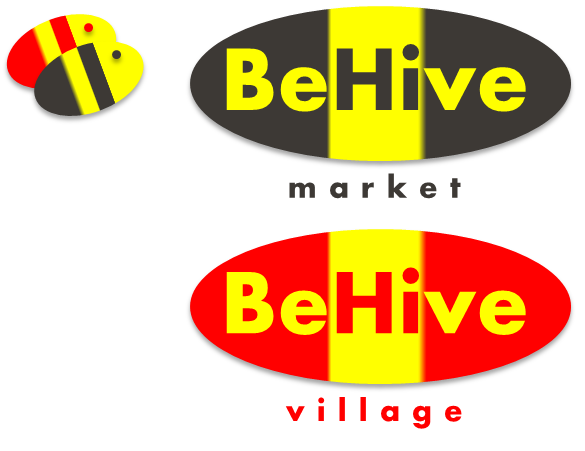 BeHive
Discounter
80% private label
Kleine vestigingen gefranchiseerd

10% marktaandeel
Loyaal, maar klein klantenbestand, moneysavers
Concurrentiële markt

Belgisch familiebedrijf
(Nog) geen deel van internationaal concern
Focus op lokale producten

Wil een duurzaam imago
Om nieuwe, jonge, stedelijke klanten te bereiken
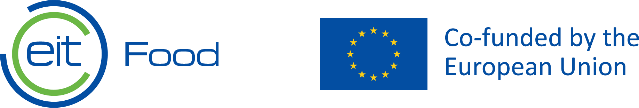 Bronvermeldingen
FOOD WASTE FEST24
Pitch jouw plan
4-5 groepen

NGO FoodGain

Pitch (2 minute) aan bestuur BeHive

Actieplan
Schaalbaar
Meetbaar
What’s in it for them?
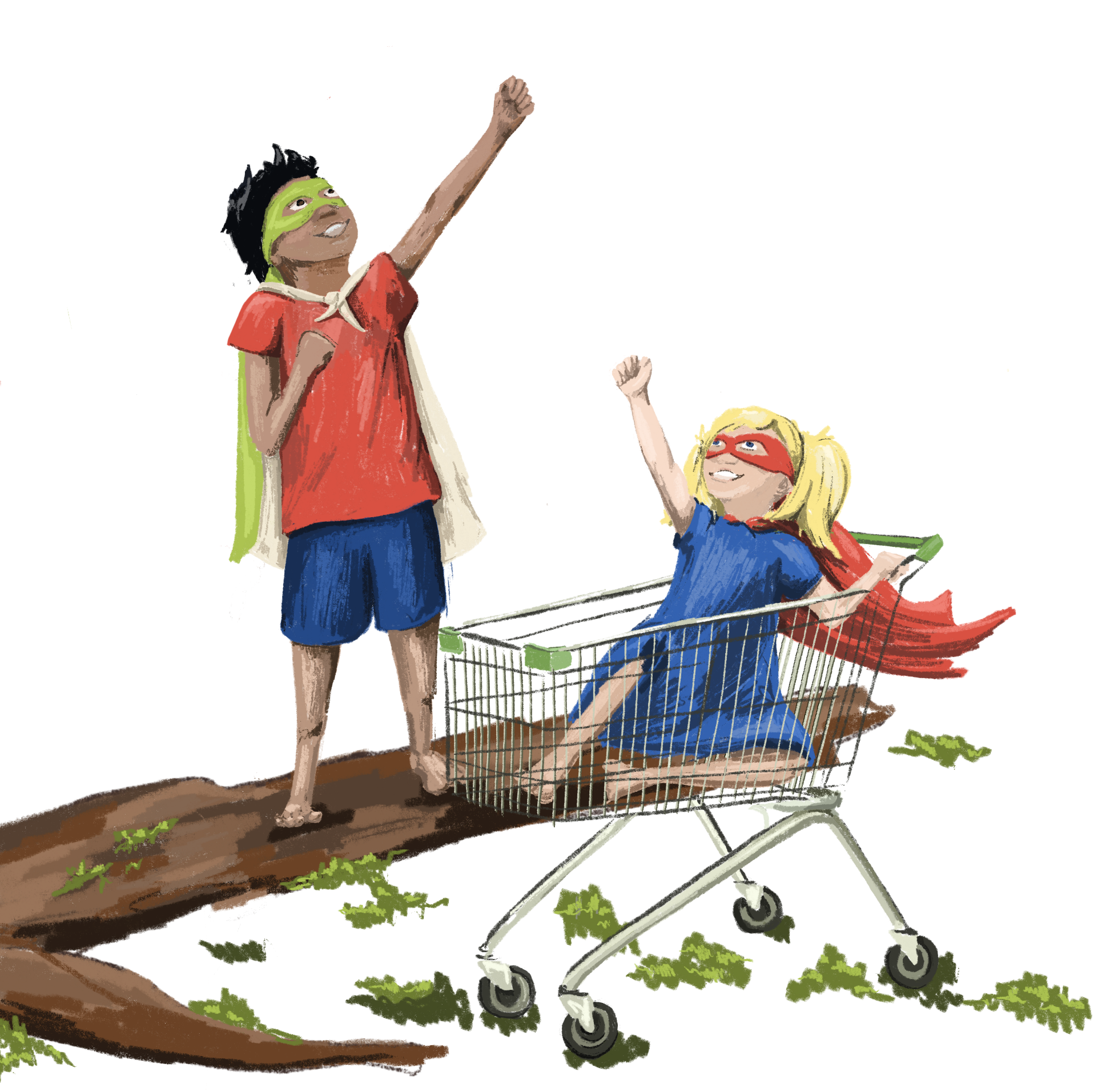 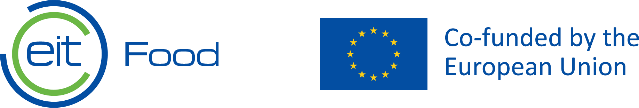 FOOD WASTE FEST24
maarten.corten@rikolto.org


www.rikolto.be